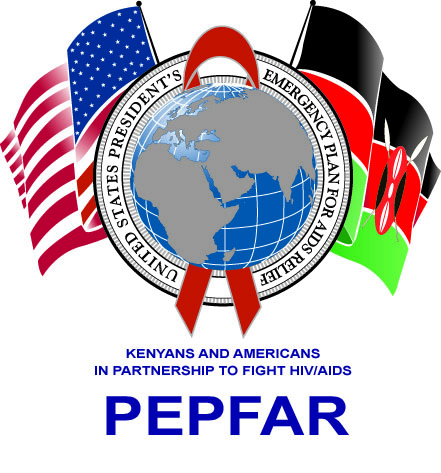 The importance of infection prevention control in a Tuberculosis Reference laboratory in Kenya
Authors: Jennifer Njuhigu1**, Zipporah Mwongera1,Joseph Osoga2, Beatrice Khamala1,  Margaret Mburu3, Christina Mwachari 2, Nellie Mukiri1, Mamo Umuro4
Author Affiliations
1. Kenya National Tuberculosis Reference Laboratory (KNTRL)
2. University of Maryland Baltimore (UMB-K), Nairobi Kenya
3. Division of Global HIV & TB (DGHT), United States Centre for Disease Control and Prevention 
     (CDC),Kenya
4. National Public Health Laboratory (NPHL)
IPNET 2018 Conference, Nyeri, Kenya
IPNET 2018 Conference, Nyeri, Kenya
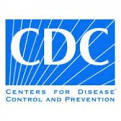 Disclaimer & Attribution of support
The findings and conclusions in this publication are those of the authors and do not necessarily represent the official position of the funding agency.

This project publication has been supported by the President’s Emergency Plan for AIDS Relief (PEPFAR) through the Centers for Disease Control and Prevention (CDC) under the terms of cooperative agreement Number -6NUGGH001953
Presentation Outline
Background

Methods

Results

Conclusions
Background
National Tuberculosis Reference laboratory (NTRL)is a unit within Division of National Public Health laboratory, Ministry of Health - Kenya
Key activities :
Conduct tuberculosis culture and drug susceptibility testing
Develop policy and guidelines on tuberculosis diagnosis
 Coordinate external quality assurance for Xpert MTB/RIF assay and smear microscopy
Conduct operational research
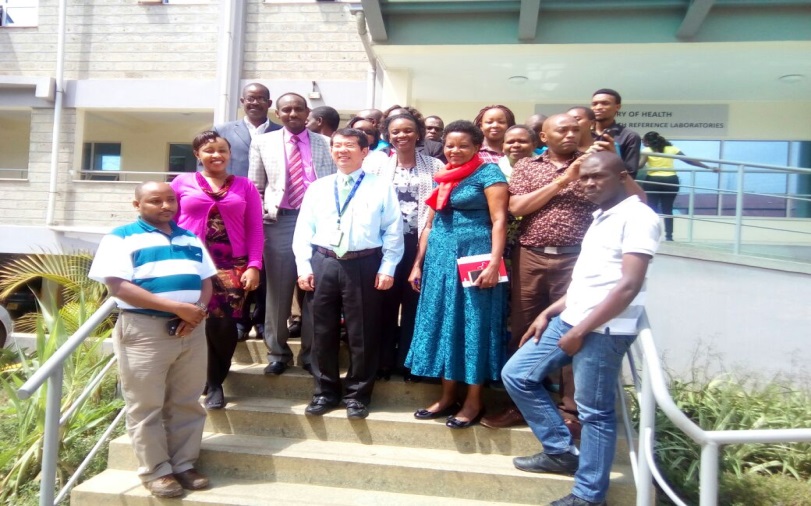 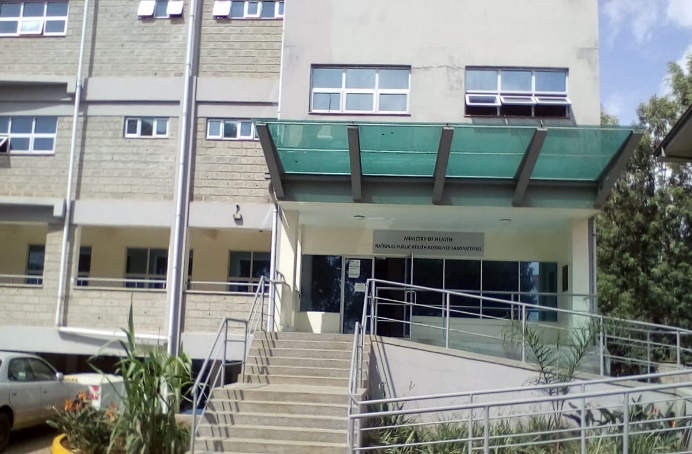 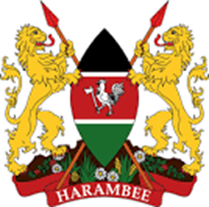 Sputum packaging procédures
2. wrap specimen with enough absorbent material
3. Insert wrapped specimen into a zip-lock bag with a pouch
1. List of supplies
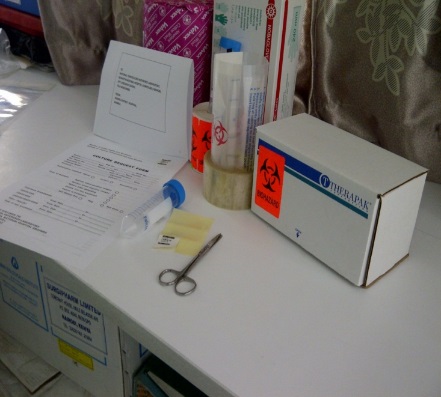 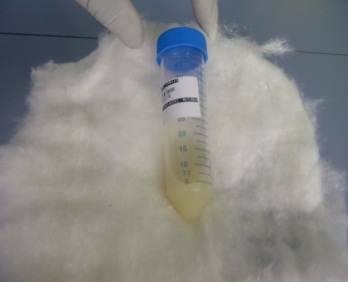 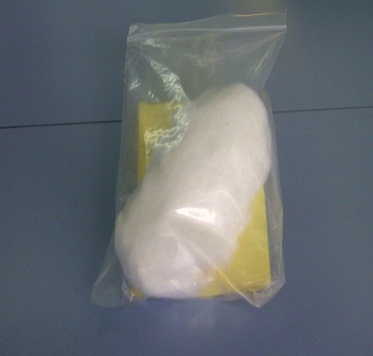 5. Affix onto the tertiary container the sender, receiver and  biohazard label
4. Put the specimen contained in secondary container into the tertiary container
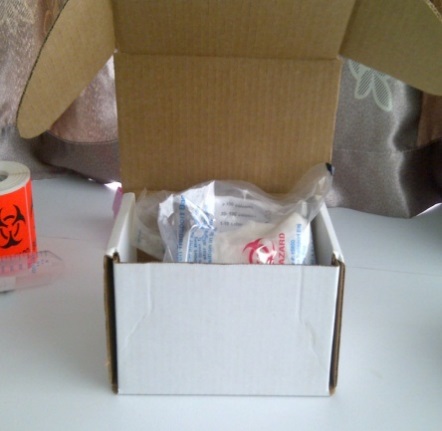 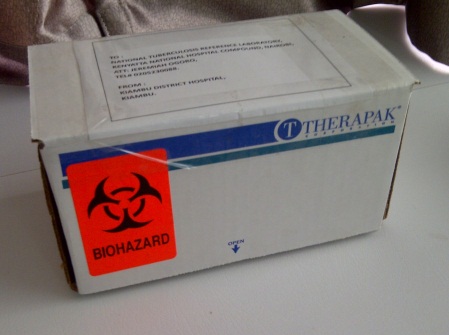 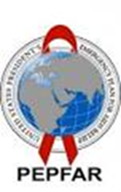 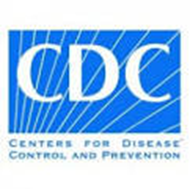 National TB Reference laboratory testing workflow
SPECIMEN RECEPTION
SPECIMEN PROCESSING
SMEAR EXAMINATION
POSITIVE
NEGATIVE
Feedback
Culture
Line probe Assay
ALIQUOTE (STORAGE)
MTB RAPID ID
DST
SUSCEPTIBLE
MDR
Second line DST
Results feedback
Risk Factors Increasing  Tuberculosis Transmission at a Reference Laboratory
Sample reception-unpackaging

Specimen processing

Culture characterization

Drug susceptibiliy testing
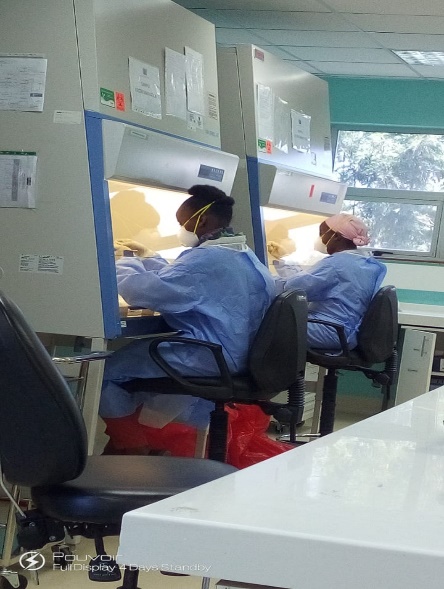 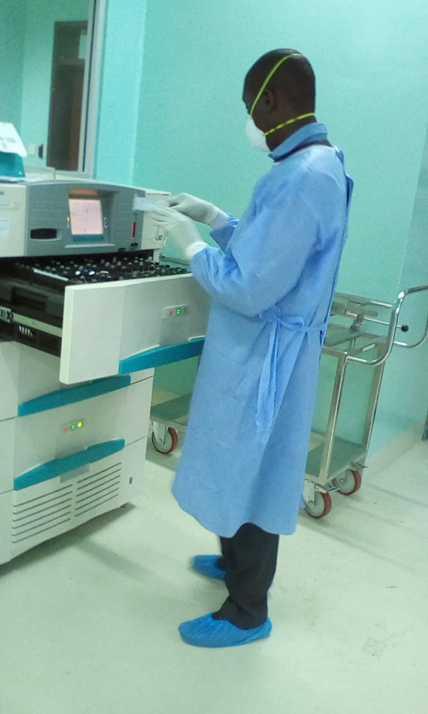 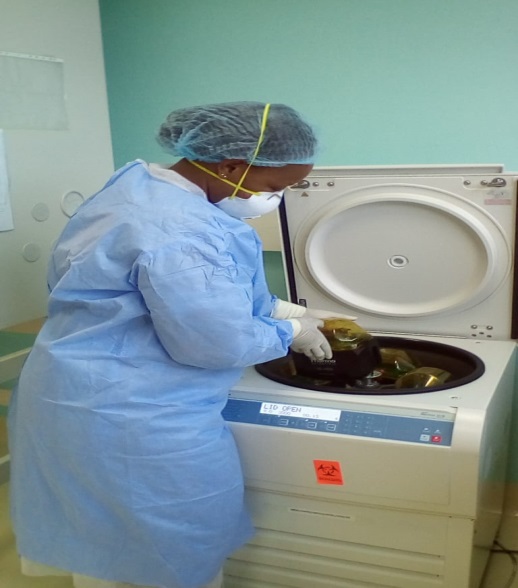 Risk Factors Increasing  Tuberculosis Transmission at a Reference Laboratory Cont’
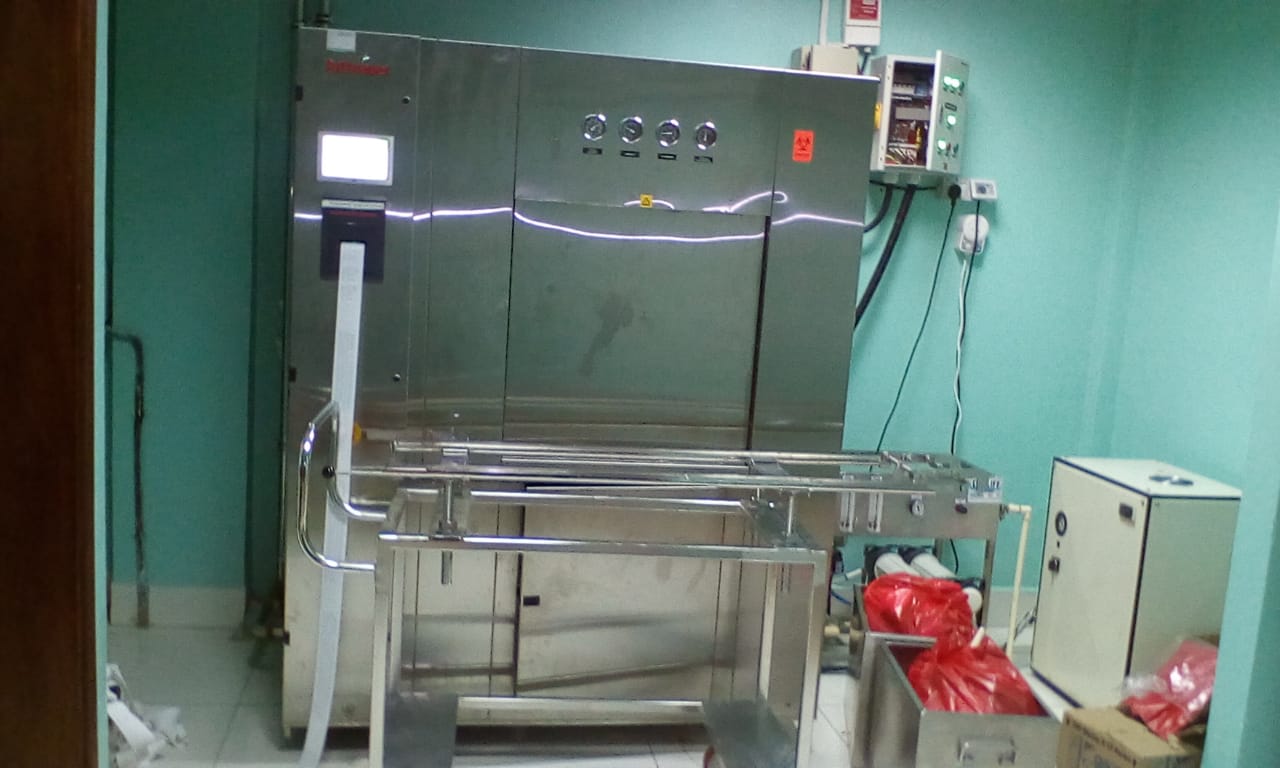 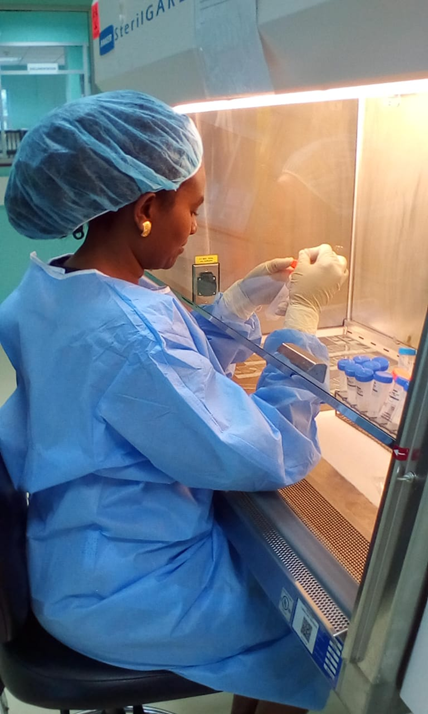 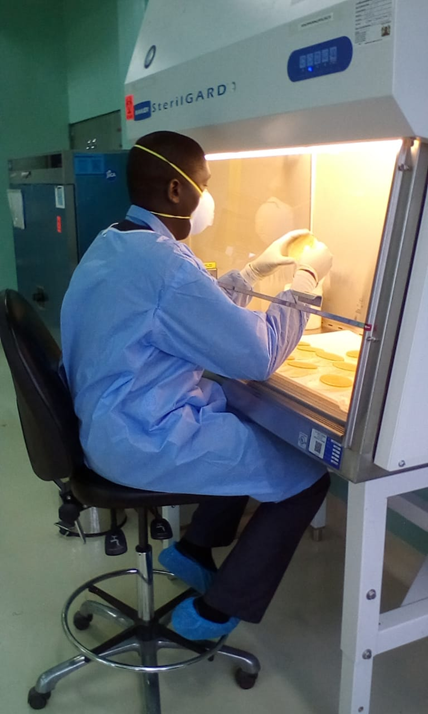 Infection Prevention Implementation at National Tuberculosis Laboratory
Establish biosafety standards  – Safety Manual (6)

Train personnel on biosafety  Standards (22/22)

Monitor routinely on the implementation of biosafety standards:     			
	conduct biological risk assessment (Bi-Annual)
Methods
How was this study conducted? 
  Biological risk assesment was conducted to determine existence of any tuberculosis infection prevention gaps:
Reviewed  the following:
The sputum specimens recieved at NTRL in the year 2017
Condition of the specimen on receipt
Patient category       
 Personnel technical competencies
 Annual personnel  screening for tuberculosis 
 Key quipment calibration and service contract status
Analysed the  data using simple statistics: frequency tables and charts
Analysis of NTRL data from LIMS
Tuberculosis culture outcomes given Sputum Smear Microscopy status
Patient category whose samples were received at NTRL
Sample rejections
Patient category from leaked samples
What the study find from non-patient specimen data review
N95 Fit testing
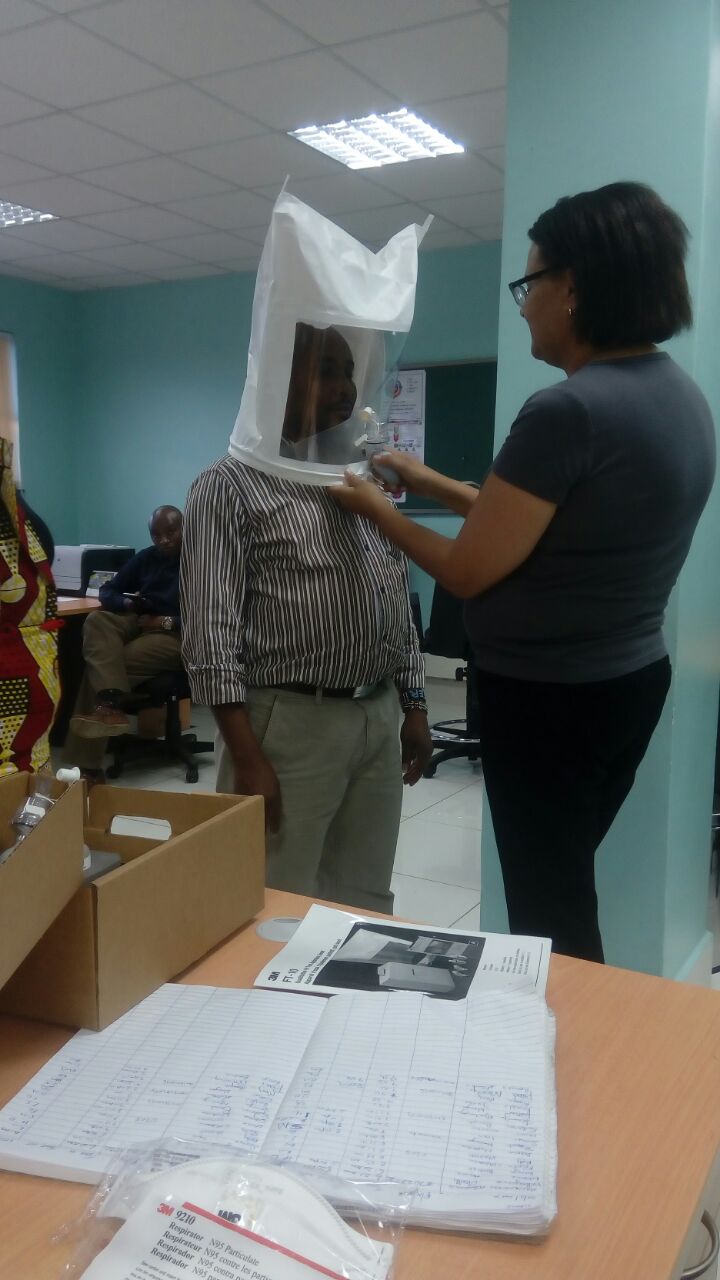 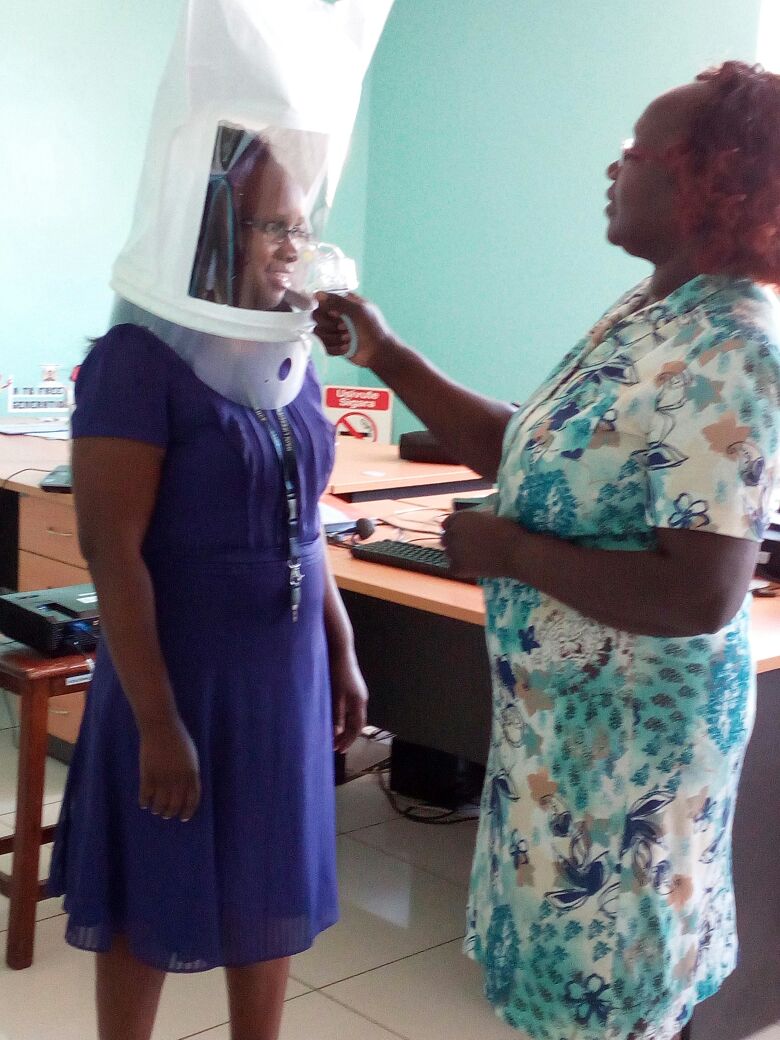 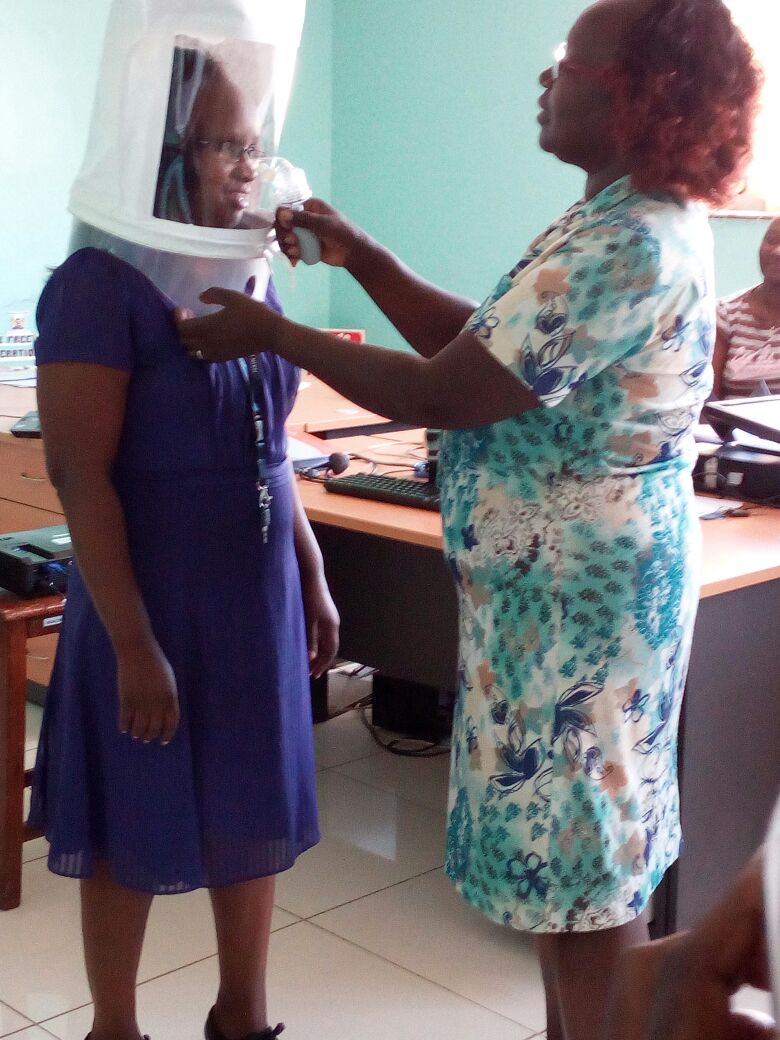 CONCLUSION
National tuberculosis reference laboratoy recieves highly infectious samples
There were Infection Prevention Control gaps identified in leaking samples while on transit 
Periphery facilities should be trained on good sample packaging prodedures
 Provide powered air purification respirator (PAPR) to NTRL personnel who failed N95 fit test
Acknowledgments
MOH
NPHL
NTRL
PEPFAR-Through CDC
Global Fund
World Bank
University of Maryland